Neural Network Approximation of High-dimensional Functions
Peter Andras
School of Computing and Mathematics
Keele University
p.andras@keele.ac.uk
Overview
High-dimensional functions and low-dimensional manifolds

Manifold mapping

Function approximation over low-dimensional projections

Performance evaluation

Conclusions
2
High-dimensional functions
Data sample: 

Approximate    on the basis of the data sample
3
Neural network approximation
Neural network = linear combination of a set of parametric nonlinear basis functions
4
Problems
The size of the uniform sample with the same spatial resolution grows exponentially with the dimensionality of the space.


Small size sample  low coverage of the space
5
Problems
Neural network approximation error grows exponentially with the dimensionality of the data space
6
Data manifolds
The data points often reside on a low-dimensional manifold within the high-dimensional space
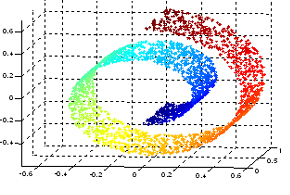 7
Data manifolds
Reasons:
Interdependent components of the measured data vectors
Much less degrees of freedoms in the behaviour of the underlying system than the number of simultaneous measurements
Nonlinear default geometry of the measured system
8
Approximation on the data manifold
Approximate      only over the data manifold 
Reduces the dimensionality of the data space
Gives better sample coverage of the data space
The expected approximation error is reduced
9
Approximation on the data manifold
Problem: we don’t know analytically what is the data manifold
Solution: project the data manifold onto a matching low-dimensional space and approximate the function over that.
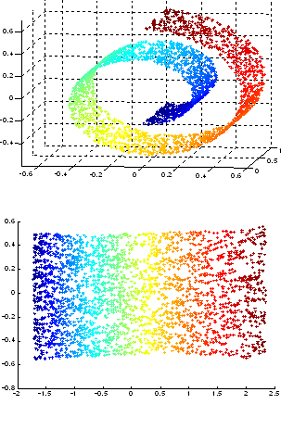 10
Manifold mapping
Dimensionality estimation
Local principal component analysis

Low-dimensional mapping with preservation of topological organisation of the manifold:
Self-organising maps
Local linear embedding
Both: unsupervised learning
11
Self-organising maps
Mapping of the manifold  through a Voronoi tesselation
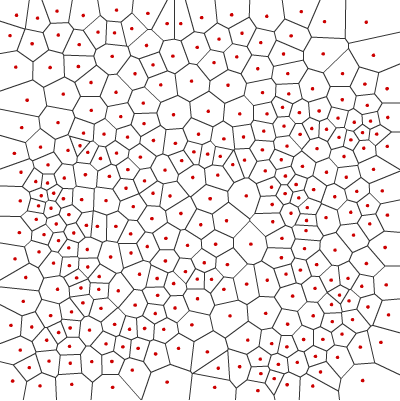 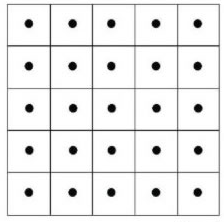 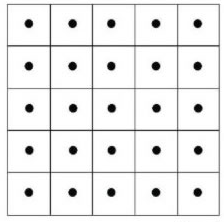 data
nodes
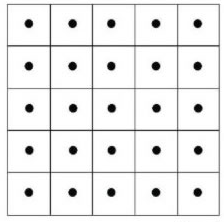 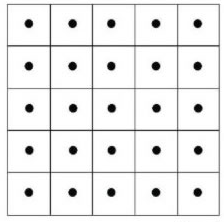 12
Self-organising maps
SOM: learns the data distribution over the manifold and projects the learned Voronoi tesselation onto the low-dimensional space

The neighbourhood structure (topology) of the manifold is preserved
13
Self-organising maps
Over-complete SOM: has more nodes than the number of data points
In principle each data point may be projected to a unique node
Allows extension to unseen data points without forcing them to project to the same nodes as data points used for the learning of the mapping
14
Local Linear Embedding
r-neighbourhood of each data point
15
Local Linear Embedding
Extension for the mapping of unseen data:
16
Approximation over the projection space
Yu et al, 2009 (NIPS 2009, pp.2223-2231):
17
Approximation over the projection space
Best approximation error in the data space and the projection space:
18
Low-dimensional approximation using SOMs
Over-complete SOM for low-dimensional projection of the data manifold – 



Given                                           learn
19
Low-dimensional approximation using SOMs
Over-complete SOM: not all nodes attract a training data point


The neural network learns to generalise
Unseen data points may get attracted to such nodes
20
Low-dimensional approximation using SOMs
The SOM projection is meaningful for data points on and around the data manifold
Extension to other data points, since    is defined over      , is by the use of the SOM for the projection of these points as well
The SOM-based approximation of    is piecewise constant (i.e. constant over each Voronoi cell in the data space)
21
Low-dimensional approximation using LLE
LLE calculation using training data

Extension to unseen data

Learning in the low dimensional space
22
Low-dimensional approximation using LLE
The LLE projection is meaningful on and around the data manifold
The extension to other data points is a continuous extension based on the LLE projection of these points
23
Approximation performance comparison
Case 1: data on 6-dimensional multiple Swiss roll manifold with 2-dimensional projections – SOM projections
24
Approximation performance comparison
10 functions – 20 data sets
25
Approximation performance comparison
RBF neural networks with 6-dimensional data and 2-dimensional projected data – z-test
26
Approximation performance comparison
Case 2: data on 60-dimensional multiple Swiss roll manifold with 5-dimensional projections – LLE projections
27
Approximation performance comparison
10 functions – 5-dimensional extensions of the previously used 2-dimensional functions
20 data sets
RBF neural networks with 60-dimensional data and 5-dimensional projected data – t-test for comparison
28
Approximation performance comparison
29
Extensions
The parameters of the nonlinear basis functions matter for the approximation performance of neural networks
RBF basis functions: the parameters are the centres and radii of the basis functions
30
Extensions
Support vector machine based selection of basis function parameters
Bayesian SOM learning of the data distribution in order to set the basis function parameters
Both approaches improve the approximation performance at least in a part of the considered cases
31
Issues
Error bounds on

Preservation of features of      by
Local minima and maxima
Derivatives
Integrals
32
Conclusions
High-dimensional functions effectively defined over low dimensional manifolds can be approximated well through a combined unsupervised and supervised learning method
Manifold mapping methods matter for the preservation of features of the approximated function
Experimental analysis confirms expectations
33